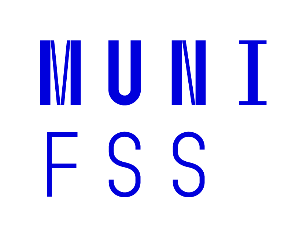 Proč se nechováme všichni stejně?
Sociologie
(Porodní asistentky – PS)
(Zdravotničtí záchranáři – PS)



Tomáš Doseděl
dosedel@fss.muni.cz
www.fss.muni.cz
Sociální konstruktivismus, normativita
Společnost na nás působí a omezuje nás v našem jednání
My svým jednáním tato omezení neustále re-konstruujeme
Pravidla chování se předávají mezi lidmi i mezi generacemi
Sociální konstruktivismus, normativita
Společnost na nás působí a omezuje nás v našem jednání
My svým jednáním tato omezení neustále re-konstruujeme
Pravidla chování se předávají mezi lidmi i mezi generacemi
PROČ se teda nechováme všichni stejně?
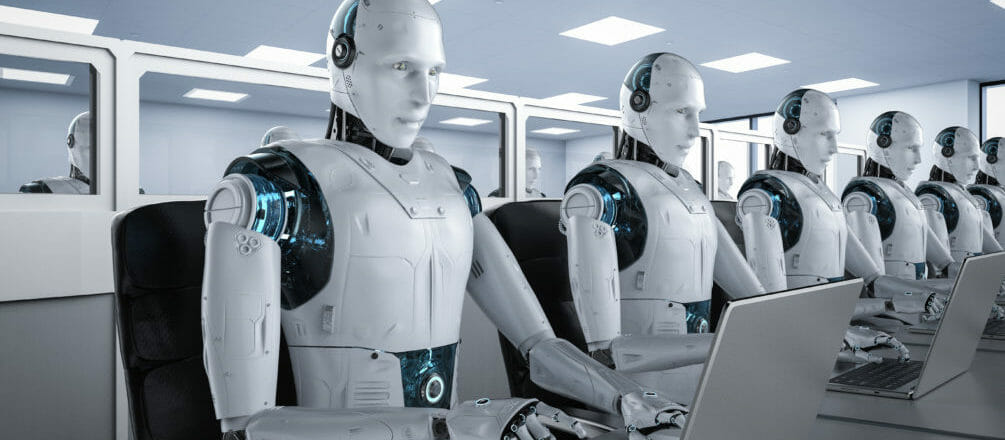 Sociální konstruktivismus, normativita
Společnost na nás působí a omezuje nás v našem jednání
My svým jednáním tato omezení neustále re-konstruujeme
Pravidla chování se předávají mezi lidmi i mezi generacemi
PROČ se teda nechováme všichni stejně?

Máme jinou výchovu 
Máme jiný život, zkušenosti 
Máme jiné cíle, potřeby
Výchova
Co si odnášíme z rodiny?
	povlečení
	hrnce
	buchty v ranci
	peníze
	…
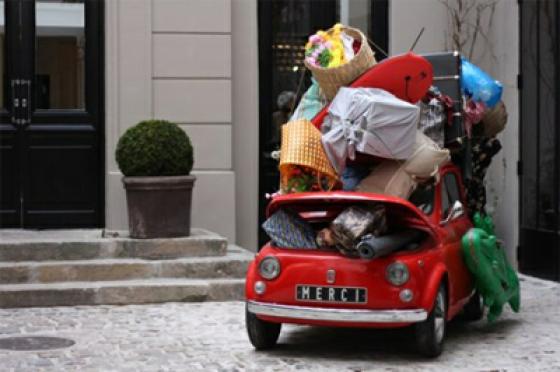 Výchova
Co si odnášíme z rodiny?
	povlečení
	hrnce
	buchty v ranci
	peníze
	…
	kapitál 
	(Pierre Bourdieu)
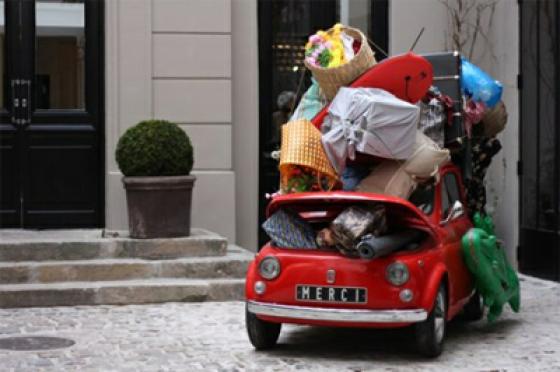 Výchova
Kapitál
	ekonomický: peníze, majetek
Výchova
Kapitál
	ekonomický: peníze, majetek
	sociální: vazby, kontakty

	Každej je něčí známej!
	https://youtu.be/CMpzQeFKrYc
Výchova
Kapitál
	ekonomický: peníze, majetek
	sociální: vazby, kontakty
	kulturní: vzdělání v nejširším slova smyslu
Výchova
Sociální pole
je strukturované podle jednotlivých kapitálů
podobní lidé tvoří shluky
lidé z jednoho shluku se podobně chovají
Sociální pole
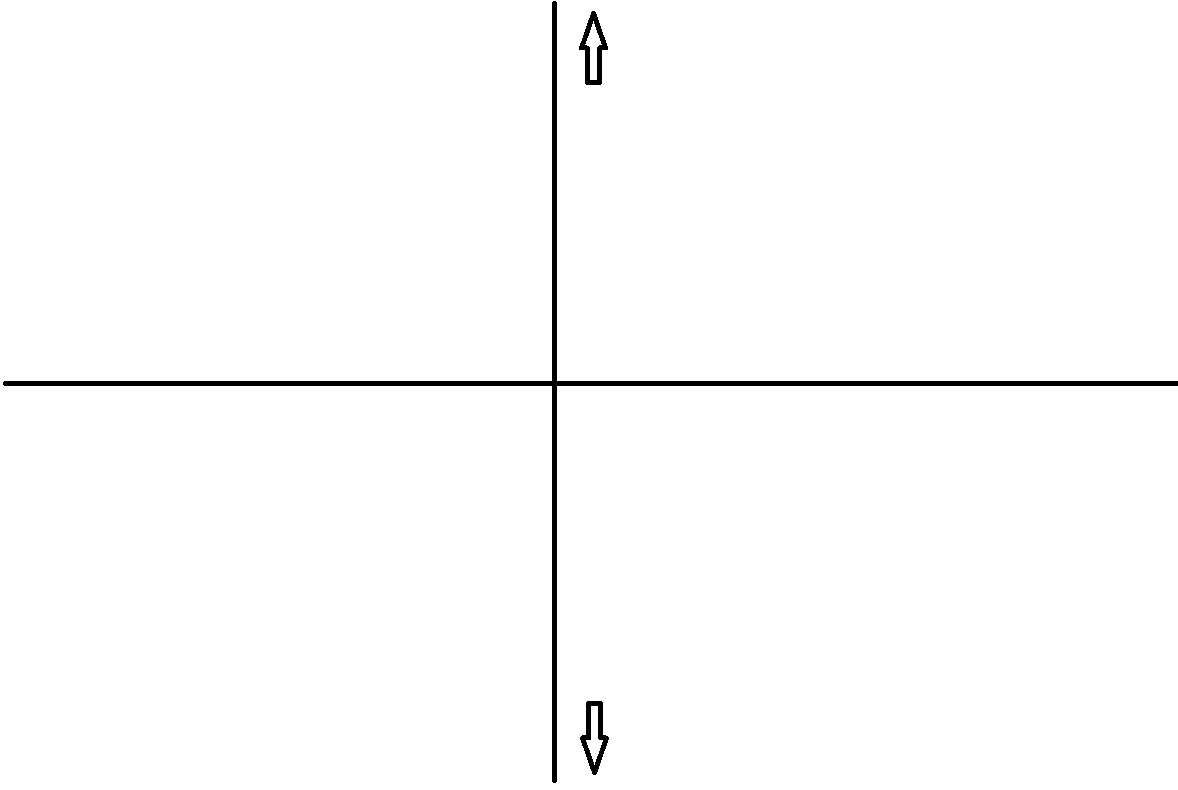 Sociální pole
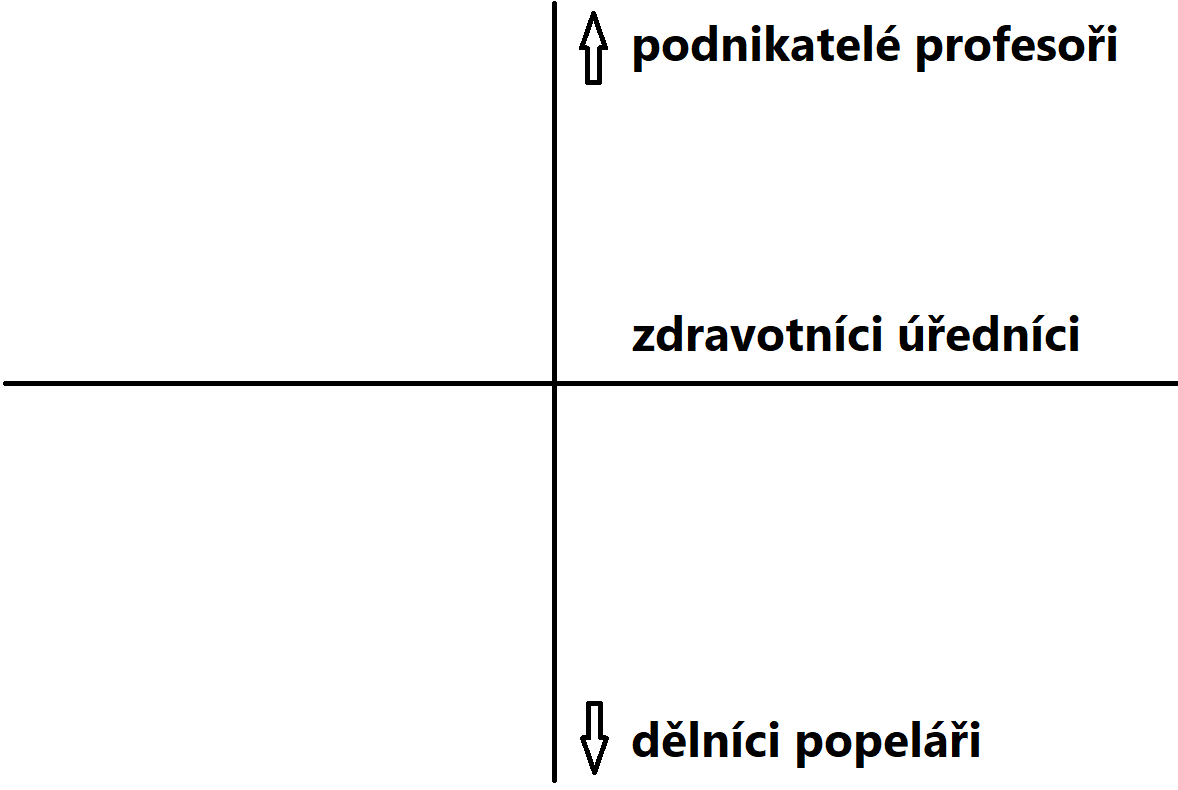 Sociální pole
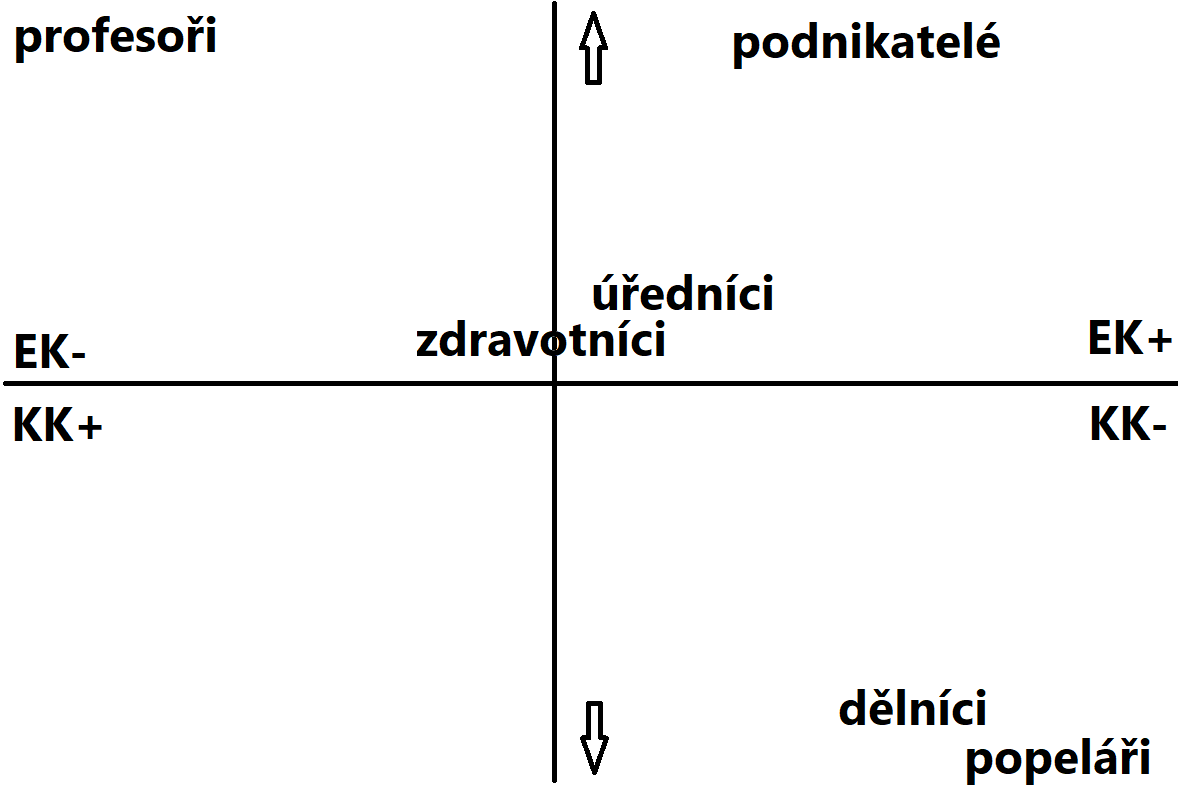 Výchova
Sociální pole
je strukturované podle jednotlivých kapitálů
podobní lidé tvoří shluky
lidé z jednoho shluku se podobně chovají – mají stejný habitus
Habitus
vrozené dispozice vkusu
	co je pro nás zajímavé • co nás baví • co nás přitahuje • čemu 	rozumíme • co považujeme za důležité • 	jak jsme schopni 	komunikovat
Habitus
Lidé s určitým habitem (nízký kulturní kapitál) oceňují jen funkci
	Jídlo je zdroj energie, nikoliv kulinářský zážitek
	Hudba je jen zdroj rytmu pro tanec
	Medicína je nástroj, který mi rychle pomůže (opravit) tělo
	Škola je nástroj, který má moje děti vzdělat
Mezigenerační reprodukce habitu
Učitelé mají vysoký kulturní kapitál
Děti z rodin, kde je vysoký kulturní kapitál, s nimi umí lépe komunikovat
Učitelé je považují za chytré a lépe je známkují
Učitelé si s nimi rádi povídají a tím je ještě více rozvíjejí

VÝSLEDEK: školství oceňuje rodinné pozadí
		a tváří se, že oceňuje znalosti
Mezigenerační reprodukce kapitálu
Ekonomický – Kulturní
Ekonomický – Sociální
Kulturní – Ekonomický
Kulturní – Sociální
Sociální – Ekonomický
Sociální – Kulturní
Rozdělení společnosti
Společnost se tak rozpadá na skupiny lidí s různými charakteristikami
Příslušníci jednotlivých skupin jednají podobně
Jednotlivé skupiny se od sebe v jednání liší
Kdo má pravdu?
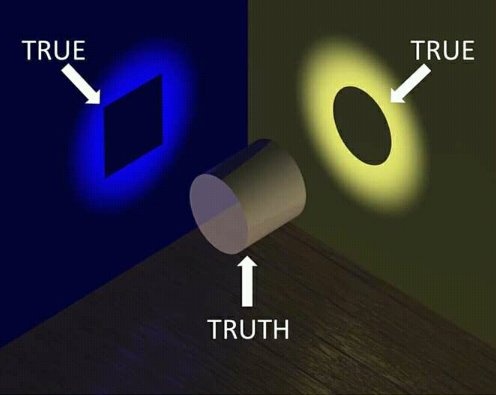 Sociálně podmíněná pravda
Karl Mannheim: Ideologie a utopie (zač. 20. století)
Demokratizace a rozšiřování volebního práva poprvé promíchali různé vrstvy obyvatelstva
Zjistilo se, že každá skupina má jiné vnímání, jiné uvažování, jiné cíle
Sociálně podmíněná pravda
Karl Mannheim: Ideologie a utopie (zač. 20. století)
Demokratizace a rozšiřování volebního práva poprvé promíchali různé vrstvy obyvatelstva
Zjistilo se, že každá skupina má jiné vnímání, jiné uvažování, jiné cíle

Falešné vědomí: způsob vnímání pravdy určitou skupinou obyvatel
Ideologie: falešné vědomí prosazované jako pravda vládnoucí třídou
Sociálně podmíněná pravda
nejlepší porod je bez medikace		
nejlepší porod je do vody
nejlepší porod je s dulou
nejlepší porod je v nemocnici
Sociálně podmíněná pravda
nejlepší porod je bez medikace	covid je chřipečka
nejlepší porod je do vody		covid je smrtelná nemoc
nejlepší porod je s dulou		covid je problém pro systém
nejlepší porod je v nemocnici		covid je politická kauza
Sociálně podmíněná pravda
nejlepší porod je bez medikace	covid je chřipečka
nejlepší porod je do vody		covid je smrtelná nemoc
nejlepší porod je s dulou		covid je problém pro systém
nejlepší porod je v nemocnici		covid je politická kauza
			Miloš Zeman je skvělý prezident
			Miloš Zeman je příšerný prezident
			Miloš Zeman je ruský agent
			Miloš Zeman je bezmocná loutka
Sociálně podmíněná pravda
Jak z toho ven? Můžeme poznat, co je skutečná pravda?
Sociálně podmíněná pravda
Jak z toho ven? Můžeme poznat, co je skutečná pravda?

Sociálně nezakotvená inteligence

Směs lidí z různých sociálních skupin
Díky vzdělání se z těchto skupin odpoutávají
Díky vzdělání schopni nahlédnout různé pohledy a odhalit skutečnou pravdu
Sociologie vědění
existují způsoby myšlení, které nelze pochopit, 
dokud neznáme jejich 
společenský původ

každá skupina obyvatel má jiné
životní podmínky, proto jiné
názory a jiné jednání a jiné
vnímání pravdy
Dotazy a připomínky?
dosedel@fss.muni.cz